UpphandlingNytt Affärssystem
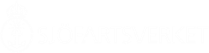 Bakgrund
Ersätta dagens system - end of life på support
Nya lösningen skulle minst klara det vi har idag
Tänka nytt
Ett Affärssystem där våra ekonomiska processer skulle hållas samman
Fler system än redovisningssystemet som hanterar ekonomiska processer, kartlägga samtliga delar som kan ingå
Marknadsundersökning
Finns lösningen vi efterfrågar?
Vad har privata företag för lösningar?
Vad har andra myndigheter upphandlat?

RFI - 12 svar
Digitala demopresentationer av 10 leverantörer á 3 timmar
Kravarbete
Förhandlat förfarande
Funktionskrav
Röda tråden ”en lösning” 
Standardlösning med få unika anpassningar 
Anpassa vårt arbetssätt till den nya lösningen
Krav från MSB avseende icke funktionella krav
Utvärdera användarvänlighet och kvalitet

Projektgruppen 
Delprojektledarna ansvarade för sina områden och krav
[Speaker Notes: .]
Scoopet
En lösning som ska bidra till att hålla samman de processer som ger ekonomiska avtryck vilket ska leda till en ökad effektivitet och kvalitet samt möjliggöra en förbättrad styrning och uppföljning av verksamheten.
PRODUKTION , SERVICE OCH UNDERHÅLL
Artiklar
Anläggningar
Lager
Produktions- och underhållsplan
Arbetsorder
INKÖP
Beställning till faktura
REDOVISNING
Kundreskontra Leverantörsreskontra
Anläggningar/inventarier
Tid och projekt
STYRNING OCH UPPFÖLJNING
Kundreskontra Rapporter
Budget och prognos
FÖRSÄLJNING
Kund
CRM
Produkter (varor/tjänster)
Offerter
Kundorder
Fakturaunderlag
Annonsering steg 1
Minimikrav
Driftform
Krav kring våra 5 områden

8 ansökningar
4 ansökningar gick vidare till steg 2
Annonsering steg 2
Omfattande underlag
Annonsering ca 2 månader

Utfall
Beslut om att gå vidare
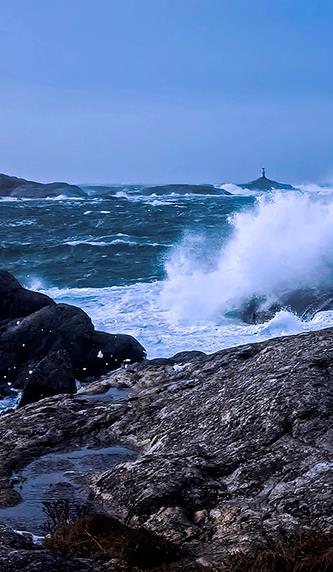 Genomförda dialoger
Digitala möten
Utvärdering användarfall
Unika kundanpassningar
Kostnadsdrivande krav
Intern kunskap om lösningen
Förstå prissättningen
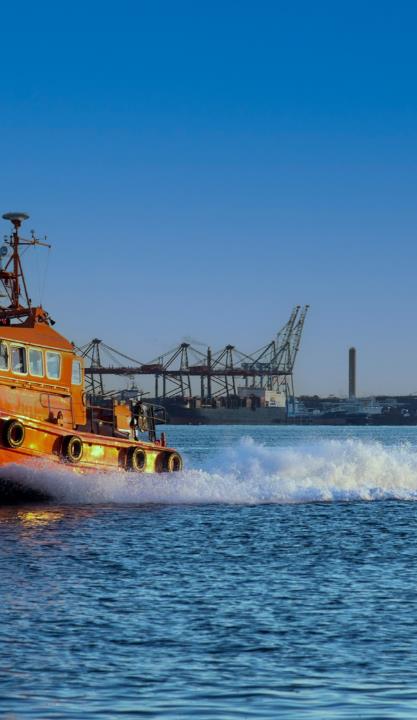 Utfall
Prissänkning med 26,4 %
5 st. moduler och lösningsförslag utgick
Ca 1800 h avseende kundunika anpassningar utgick, motsvarar 12 krav som kunde ersättas med standardfunktionalitet
Reflektioner projektgruppen
De största utmaningarna under projekttiden har varit:
Vision, målbild och scoop
Behov av resurser
med erfarenhet och kunskap av att identifiera och formulera behov och krav
med specifik kompetens inom området Affärssystem
Tidspressen
Vad vi har gjort som var bra:
Tagit fram icke-funktionella krav som kan återanvändas av efterföljande projekt
Inför utvärderingen togs väl bearbetade användningsfall och bedömningsmatriser fram
Genomfört väl förberedda dialoger med leverantören
Mina reflektioner
Ett stort uppdrag
Tidskrävande
Samarbete med IT
Projektet har banat väg för andra projekt
Interna förhandlingar
Övrigt
Projektägaren gjorde en utredning för hur väl vi skulle lyckas med upphandlingen till annonsen av steg 1
Lätt att ställa krav, men vad händer om man får det man önskar?
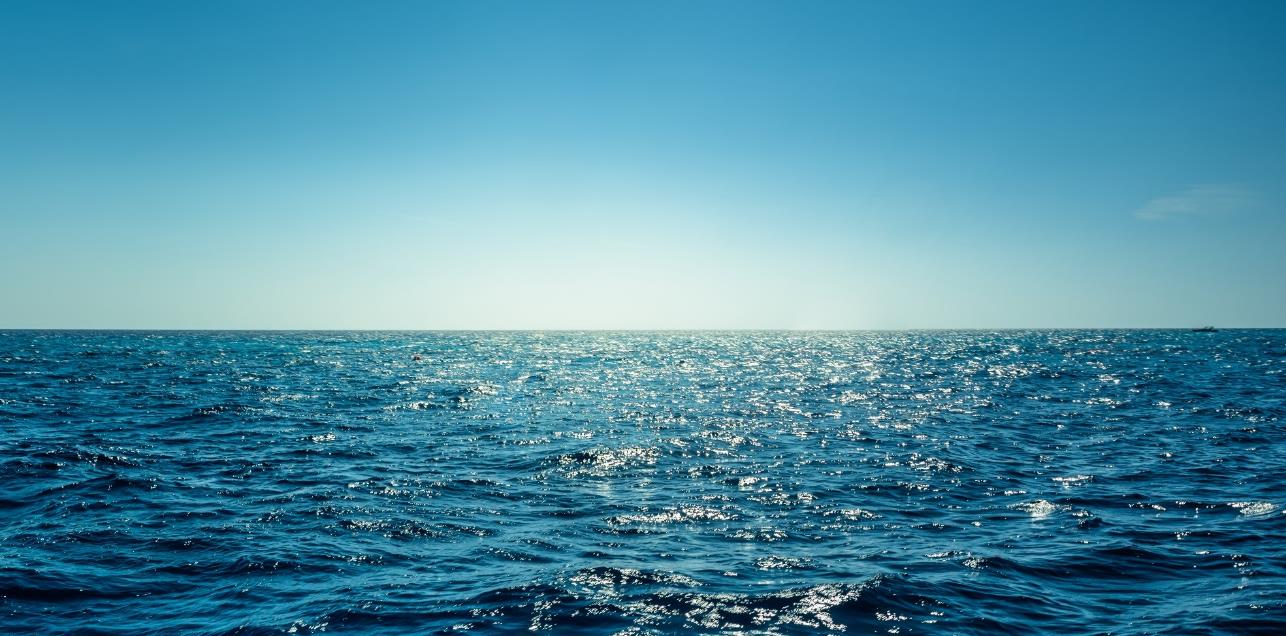 Införandet steg 1Ersätta dagens ekonomisystemInföra en ny ekonomimodellIntegrationer ca 10 stycken
Styrning & uppföljning
Inköp
Redovisning
Försäljning
Underhåll
Huvudbok
Reskontror,
kund & leverantör
Anläggningsredovisning
Betalningar
Månads
årsbokslut
Momsredovisning
E-handel
Lagerfunktionalitet
Förbereda Fas 2 Synka med övriga
delprojekt
Implementera orderbaserat försäljningsflöde
Budget & prognos
Projektmodul
Tid och projekt
Tidredovisning
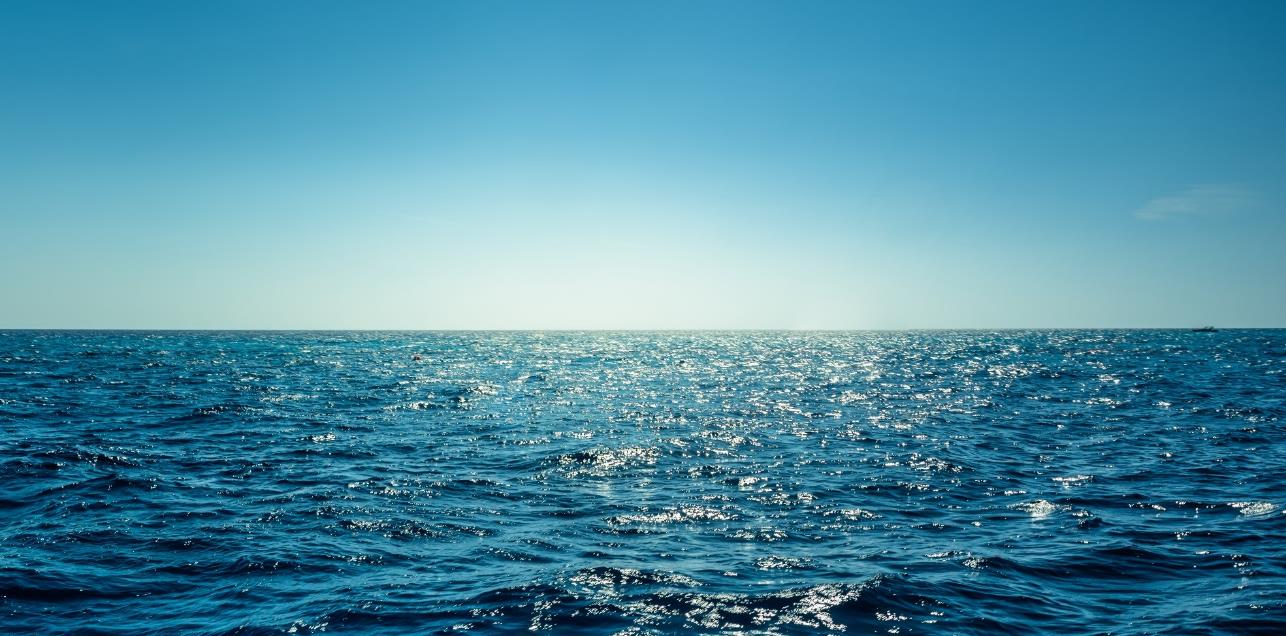 Införandet steg 2Införa en ny ekonomimodellIntegrationer som kvarstår
Styrning & uppföljning
Inköp
Redovisning
Försäljning
Underhåll
Utökat stöd för budget & prognos,
tidredovisning, projekt samt utökade
möjligheter till
uppföljning  & analys
Intäktsflödet
för lots och
farledsavgifter 
CRM-
funktionalitet
Fokus på integrationer
som förbättrar
verksamhets och
inköpsprocesser
Planering
av underhåll m.m.
Fokus på förbättringar,
digitalisering och intern
styrning och kontroll. Stöd
för resursplanering.
Min roll i införandeprojektet
Stöd till projektledaren/na
Stöd till den externa styrgruppen
Projektägaren
Projektbeställaren
 Tolka krav och kontraktet
 Stöd vid strategier
 Problemlösning
 Förvaltningsplan
 Samarbete med jurist
Vad säger projektmedlemmarna
Ser möjligheter framöver med lösningen
Roligt att testa lösningen
Mycket att göra, tänka nytt
Nya funktioner som vi inte har idag
Förändrade processer
Utmanade
Fin lösning
Äntligen
Tack för att ni lyssnat

Frågor?